CERF DRAFTRegional Summary
Preparad vow
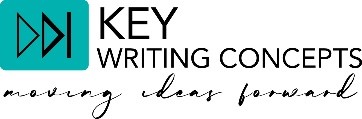 Resumen Regional del CERF
Preparado por
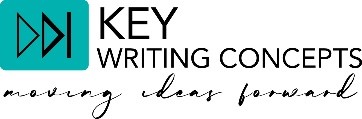 Overview of the Regional Draft Summary
The following slide deck is a draft of the regional summary, which is part of the Regional Plan I.
The Regional Plan I is part of an entire regional plan for Kern County that includes the first part, due at the end of 2023, and the second part, due at the end of June 2024.
Stay tuned for more information on when the final version of the regional plan is completed at the Kern Coalition website.
Descripción del Resumen de Proyecto Regional
La siguiente diapositiva es un borrador del resumen regional, que forma parte del Plan Regional I.
El Plan Regional I es parte de un plan regional completo para el condado de Kern que incluye la primera parte, prevista para fines de 2023, y la segunda parte, prevista para fines de junio de 2024.
Manténgase atento para obtener más información sobre cuándo se complete la versión final del plan regional en el sitio web de Kern Coalition.
Outline
Kern County Overview
Economy
Climate
Health
Esquema
Descripción General del Condado de Kern
Economía
Clima
Salud
What is a good quality job?
A “Good jobs” meet three criteria  :

Pays a sufficient annual wage that enables workers to meet their family’s market basket of expenses and savings, and (ii) be ineligible for California benefit transfers (i.e., SNAP, TANF, Medicaid) 

Provides employer-sponsored health insurance, a proxy for other employment benefits. 

Affords durable opportunity with stability in career options to continue holding an excellent job in the future. “Promising jobs” do not meet all the criteria of a good job but provide career pathways that will lead to an excellent job within ten years. 

“Other jobs” do not qualify as good or promising.
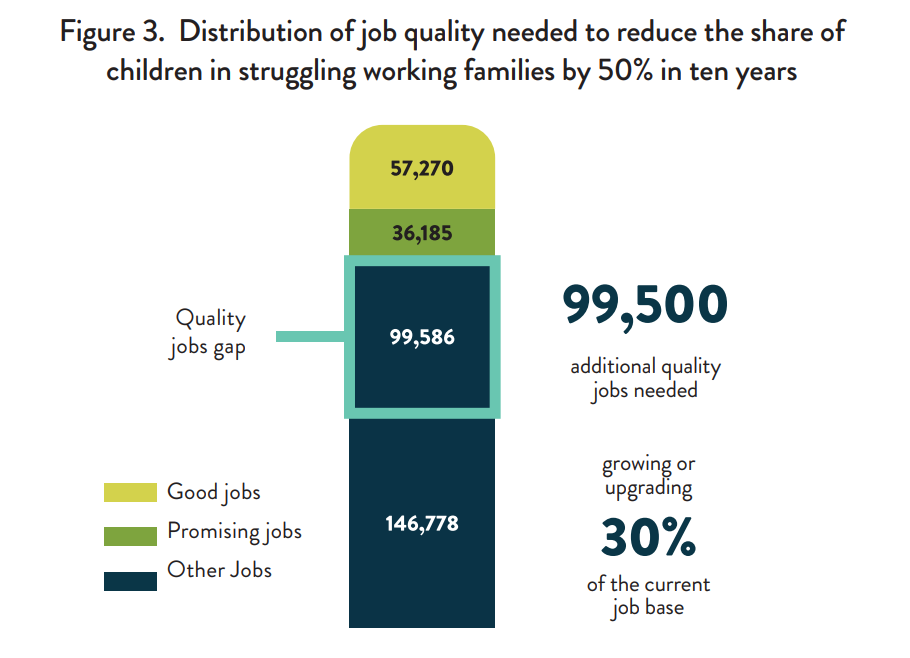 1
Source:
1. Better Bakersfield and Boundless Kern (B3K). B3K-Market-Assessment-FINAL_031821-3.pdf (b3kprosperity.org)
¿Qué es un trabajo de buena calidad?
Un "buen empleo" cumple tres criterios :

Paga un salario anual suficiente que permite a los trabajadores cumplir con la canasta de gastos y ahorros de su familia, y (ii) no ser elegible para transferencias de beneficios de California (es decir, SNAP, TANF, Medicaid)
Proporciona seguro de salud patrocinado por el empleador, un sustituto de otros beneficios de empleo. 

Ofrece una oportunidad duradera con estabilidad en las opciones de carrera para continuar manteniendo un excelente trabajo en el futuro. Los "trabajos prometedores" no cumplen con todos los criterios de un buen trabajo, pero proporcionan trayectorias profesionales que conducirán a un excelente trabajo dentro de diez años. 

"Otros trabajos" no califican como buenos o prometedores.
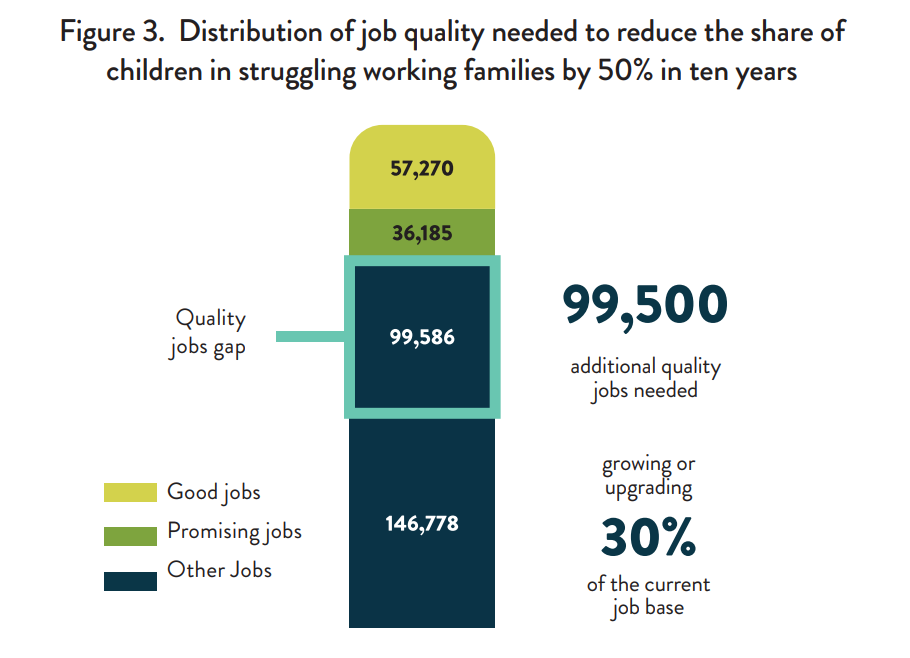 1
Brechas de empleo de calidad
Cantidad de empleos adicionales de calidad que se necesitan
Aumento o actualización
buenos trabajos
Empleos prometedores
de la base de puestos de trabajo actual
Otros trabajos
Origen:
1. Better Bakersfield and Boundless Kern (B3K). B3K-Market-Assessment-FINAL_031821-3.pdf (b3kprosperity.org)
Kern County, Number of Businesses vow Number Employees
2
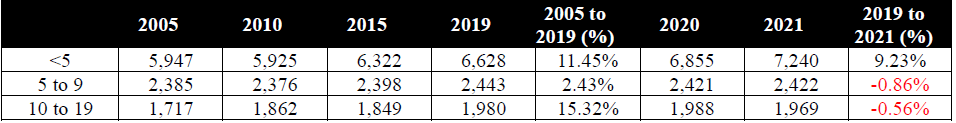 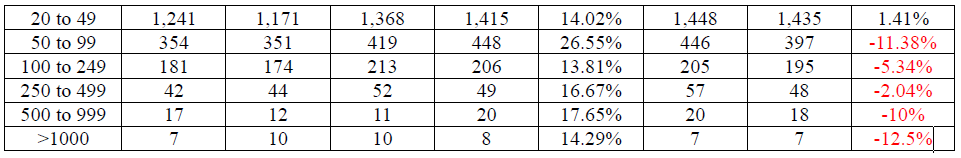 Source:
2. The Impact of the COVID-19 pandemic on Businesses and Industries in Kern County pp. 10-11
Condado de Kern, Número de Empresas vs Número de Empleados
2
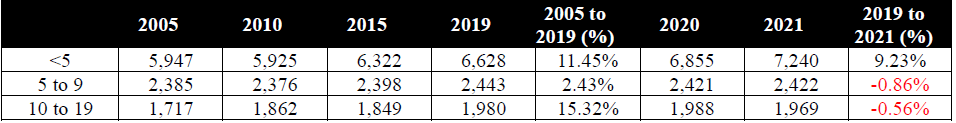 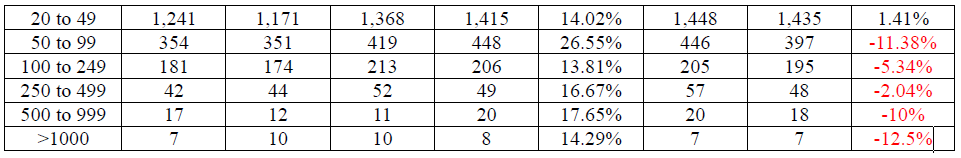 Source:
2. The Impact of the COVID-19 pandemic on Businesses and Industries in Kern County pp. 10-11
North Kern Subregion (Delano) Employers Pt. 1
3
Source:
3. The Impact of the COVID-19 Pandemic on Businesses and Industries in Kern County pp. 17-18
Subregión de Kern Norte (Delano) Empleadores Pt. 1
3
Source:
3. The Impact of the COVID-19 Pandemic on Businesses and Industries in Kern County pp. 17-18
North Kern Subregion (Delano) Employers Pt.2
3
Source:
3. The Impact of the COVID-19 Pandemic on Businesses and Industries in Kern County pp. 17-18
Subregión de Kern Norte (Delano) Empleadores Pt. 2
3
Source:
3. The Impact of the COVID-19 Pandemic on Businesses and Industries in Kern County pp. 17-18
North Kern Subregion (Shafter) Employers
4
Source:
4. The Impact of the COVID-19 Pandemic on Businesses and Industries in Kern County pp. 22-23
Subregión de Kern Norte (Shafter) Empleadores
4
Source:
4. The Impact of the COVID-19 Pandemic on Businesses and Industries in Kern County pp. 22-23
North Kern Subregion (Wasco) Employers Pt.1
5
Source:
5. The Impact of the COVID-19 Pandemic on Businesses and Industries in Kern County pp.24-25
Subregión de Kern Norte (Wasco) Empleadores Pt.1
5
Source:
5. The Impact of the COVID-19 Pandemic on Businesses and Industries in Kern County pp.24-25
North Kern Subregion (Wasco) Employers Pt. 2
5
Source:
5. The Impact of the COVID-19 Pandemic on Businesses and Industries in Kern County pp.24-25
Subregión de Kern Norte (Wasco) Empleadores Pt. 2
5
Source:
5. The Impact of the COVID-19 Pandemic on Businesses and Industries in Kern County pp.24-25
North Kern Subregion (Wasco) Employers Pt. 3
5
Source:
5. The Impact of the COVID-19 Pandemic on Businesses and Industries in Kern County pp.24-25
Subregión de Kern Norte (Wasco) Empleadores Pt. 3
5
Source:
5. The Impact of the COVID-19 Pandemic on Businesses and Industries in Kern County pp.24-25
North Kern Subregion (Lost Hills) Employers
6
Source:
6. The Impact of the COVID-19 Pandemic on Businesses and Industries in Kern County pp. 21
Subregión de Kern Norte (Lost Hills) Empleadores
6
Source:
6. The Impact of the COVID-19 Pandemic on Businesses and Industries in Kern County pp. 21
East Kern Subregion (Lake Isabella) Employers
7
Source:
7. The Impact of the COVID-19 Pandemic on Businesses and Industries in Kern County pp. 19
Subregión de Kern Este (Lake Isabella) Empleadores
7
Source:
7. The Impact of the COVID-19 Pandemic on Businesses and Industries in Kern County pp. 19
East Kern Subregion (Mojave) Employers
8
Source:
8. The Impact of the COVID-19 Pandemic on Businesses and Industries in Kern County pp. 31
Subregión de Kern Este (Mojave) Empleadores
8
Source:
8. The Impact of the COVID-19 Pandemic on Businesses and Industries in Kern County pp. 31
South Kern Subregion (Lamont) Employers
9
Source:
9. The Impact of the COVID-19 Pandemic on Businesses and Industries in Kern County pp. 20
Subregión de Kern Sur (Lamont) Empleadores
9
Source:
9. The Impact of the COVID-19 Pandemic on Businesses and Industries in Kern County pp. 20
West Kern Subregion (Taft) Employers Pt. 1
10
Source:
10. The Impact of the COVID-19 Pandemic on Businesses and Industries in Kern County pp. 23-24
Subregión de Kern Oeste (Taft) Empleadores Pt. 1
10
Source:
10. The Impact of the COVID-19 Pandemic on Businesses and Industries in Kern County pp. 23-24
West Kern Subregion (Taft) Employers Pt. 2
10
Source:
10. The Impact of the COVID-19 Pandemic on Businesses and Industries in Kern County pp. 23-24
Subregión de Kern Oeste (Taft) Empleadores Pt. 2
10
Source:
10. The Impact of the COVID-19 Pandemic on Businesses and Industries in Kern County pp. 23-24
Central Kern Subregion (South Bakersfield) Employers Pt.1
11
Source:
11. The Impact of the COVID-19 Pandemic on Businesses and Industries in Kern County pp. 27-28
Subregión de Kern Central (Bakersfield Sur) Empleador Pt.1
11
Source:
11. The Impact of the COVID-19 Pandemic on Businesses and Industries in Kern County pp. 27-28
Central Kern Subregion (South Bakersfield) Employers Pt. 2
Source:
11. The Impact of the COVID-19 Pandemic on Businesses and Industries in Kern County pp. 27-28
Subregión de Kern Central (Bakersfield Sur) Empleador Pt. 2
11
Source:
11. The Impact of the COVID-19 Pandemic on Businesses and Industries in Kern County pp. 27-28
Central Kern Subregion (East Bakersfield) Employers Pt.1
12
Source:
12. The Impact of the COVID-19 Pandemic on Businesses and Industries in Kern County pp. 29-30
Subregión de Kern Central (Este Bakersfield) Empleador Pt.1
12
Source:
12. The Impact of the COVID-19 Pandemic on Businesses and Industries in Kern County pp. 29-30
Central Kern Subregion (East Bakersfield) Employers Pt.2
12
Source:
12. The Impact of the COVID-19 Pandemic on Businesses and Industries in Kern County pp. 29-30
Subregión de Kern Central (Este Bakersfield) Empleador Pt.2
12
Source:
12. The Impact of the COVID-19 Pandemic on Businesses and Industries in Kern County pp. 29-30
Kern County Poverty vs Race & Sex
1
1
Sources:
1.US Census, Poverty Status in the Past 12 Months, Table S1701, 2021, 5-Year Estimates
Pobreza del condado de Kern vs Raza y Sexo
1
1
Sources:
1.US Census, Poverty Status in the Past 12 Months, Table S1701, 2021, 5-Year Estimates
Kern County Poverty vow Education Attainment
1
Sources:
1.US Census, Educational Attainment, Table S1501, 2021, 5-Year Estimates
Pobreza del condado de Kern vs Nivel Educativo Alcanzado
1
Sources:
1.US Census, Educational Attainment, Table S1501, 2021, 5-Year Estimates
Kern County Poverty Median Earnings in Past 12 Months
1
Sources:
1. US Census, Educational Attainment, Table S1501, 2021, 5-Year Estimates
Ingresos medios de pobreza del condado de Kern en los últimos 12 meses
1
Sources:
1. US Census, Educational Attainment, Table S1501, 2021, 5-Year Estimates
Kern County Subregions
1
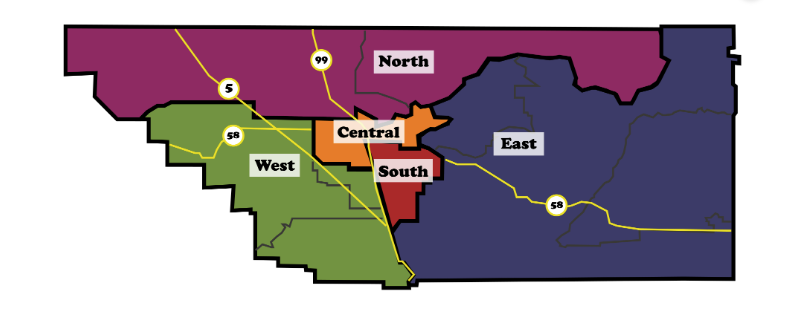 Sources:
1. Data from the Census Bureau ACS 5-year Estimate for subregional zip codes
Subregiones del condado de Kern
1
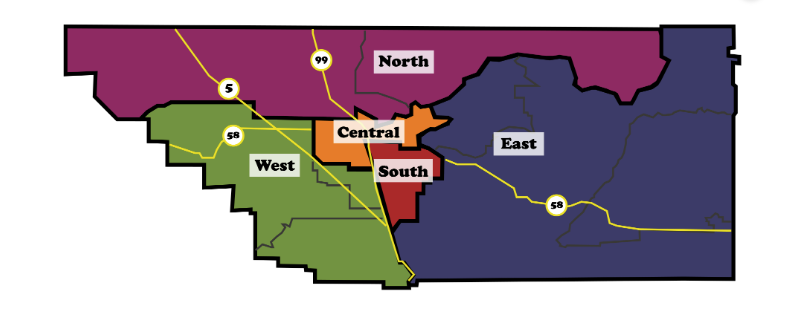 Norte
Central
Este
Oeste
Sur
Sources:
1. Data from the Census Bureau ACS 5-year Estimate for subregional zip codes
1
South Kern Subregion Demographics
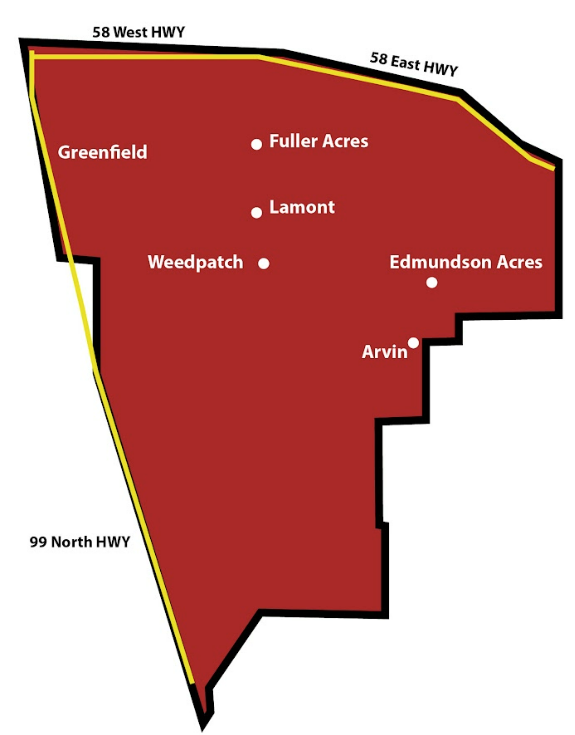 Sources:
1.Data from the Census Bureau ACS 5-year Estimate for subregional zip codes
1
Demografía de la subregión Kern Sur
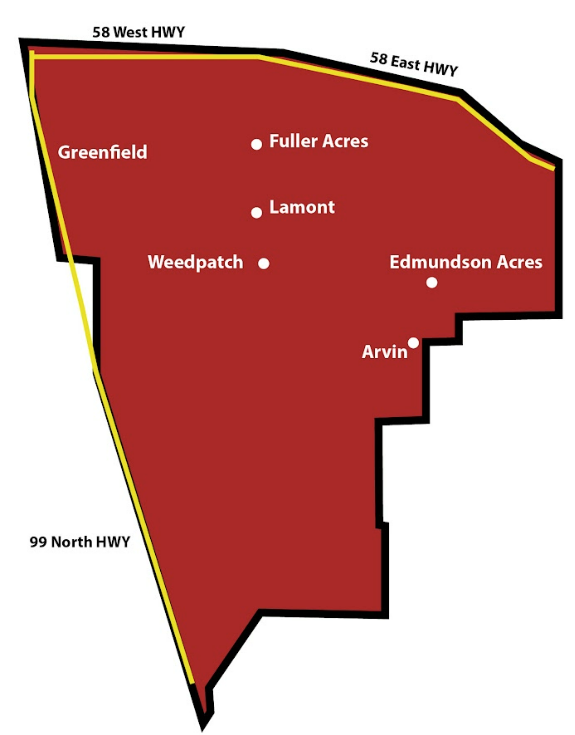 Sources:
1.Data from the Census Bureau ACS 5-year Estimate for subregional zip codes
1
North Kern Subregion Demographics
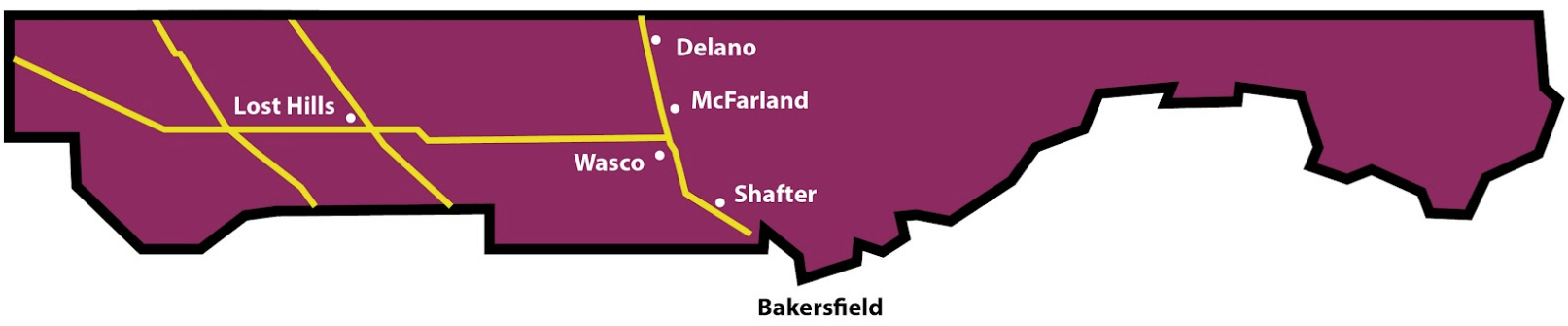 Sources:
1. Data from the Census Bureau ACS 5-year Estimate for subregional zip codes
1
Demografía de la subregión Kern Norte
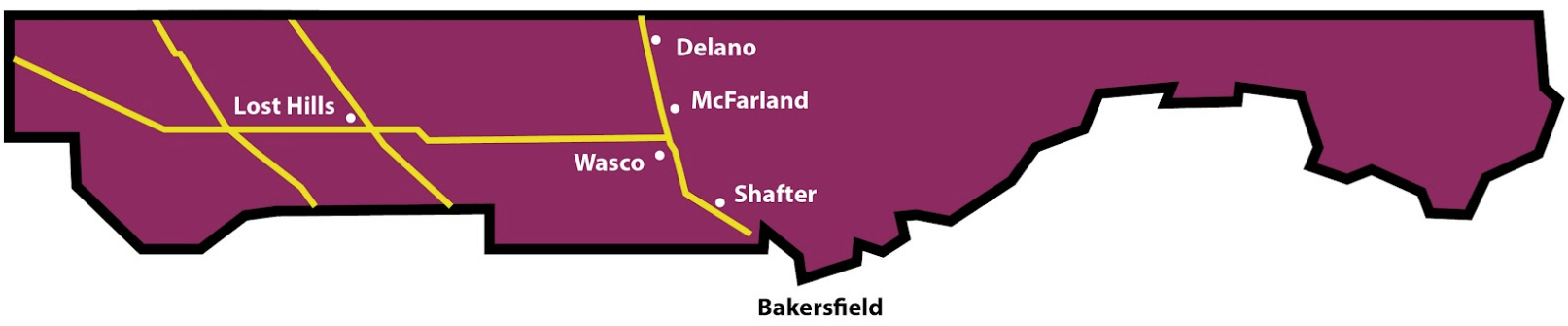 Sources:
1. Data from the Census Bureau ACS 5-year Estimate for subregional zip codes
1
East Kern Subregion Demographics
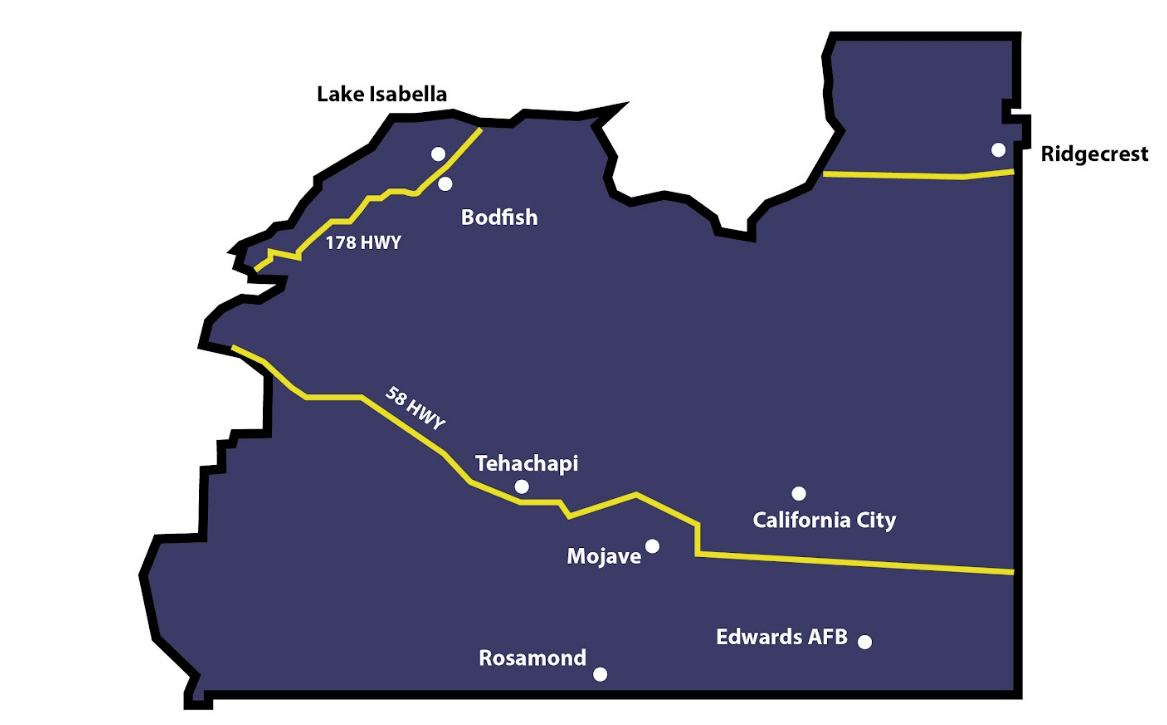 Sources:
1. Data from the Census Bureau ACS 5-year Estimate for subregional zip codes
1
Demografía de la subregión Kern Este
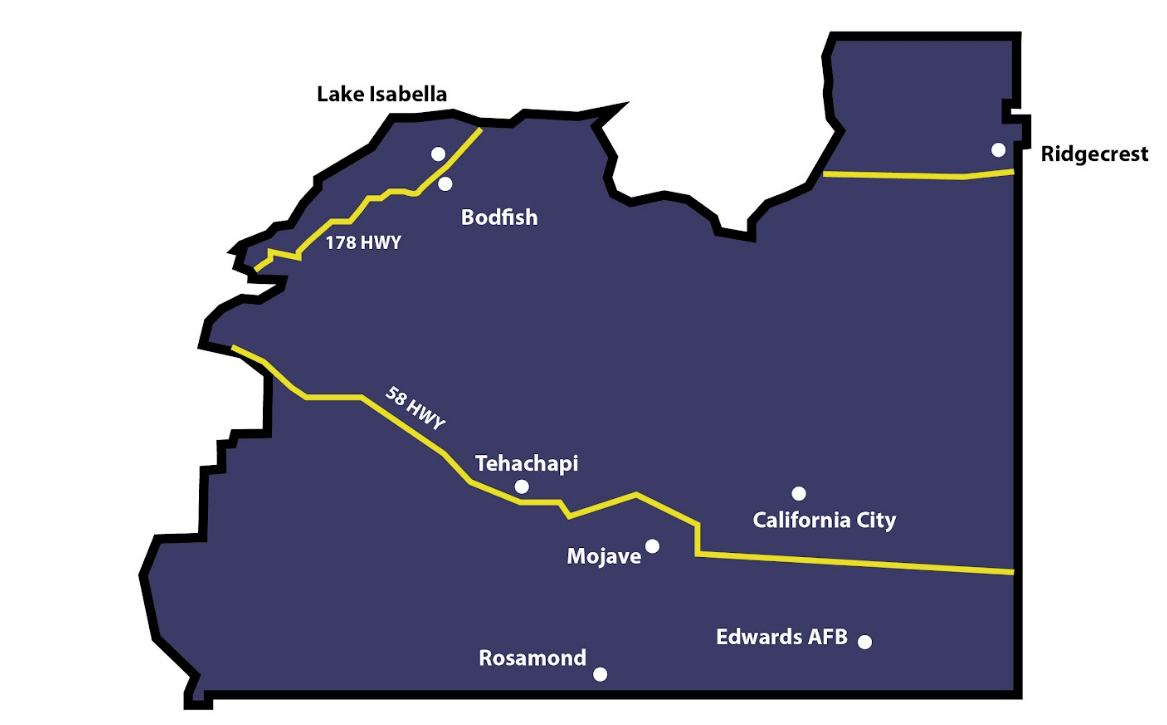 Sources:
1. Data from the Census Bureau ACS 5-year Estimate for subregional zip codes
1
West Kern Subregion Demographics
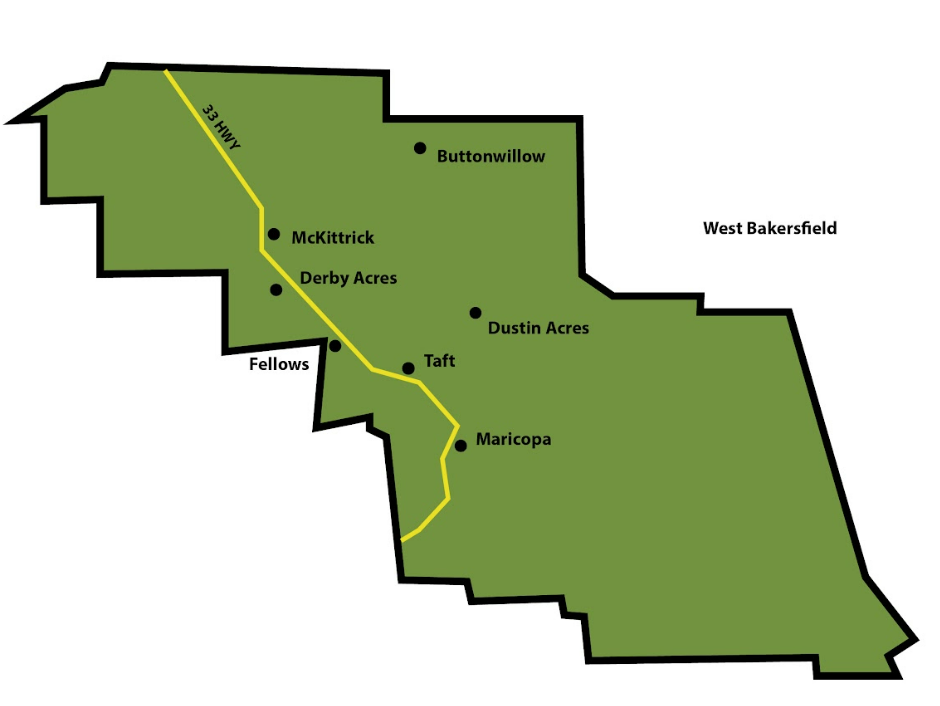 Sources:
1. Data from the Census Bureau ACS 5-year Estimate for subregional zip codes
1
Demografía de la subregión Kern Oeste
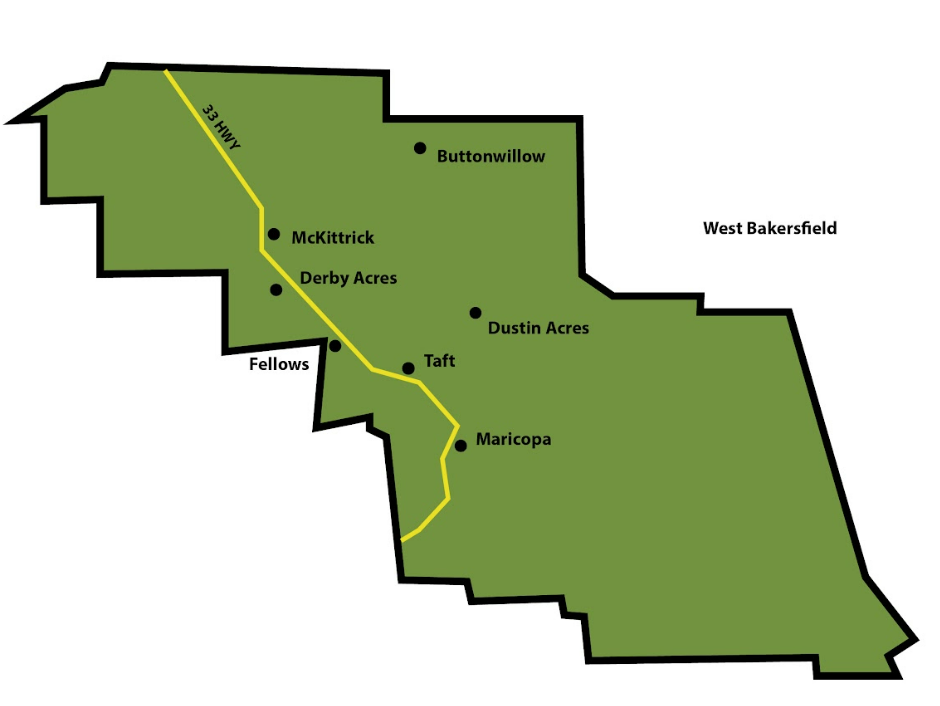 Sources:
1. Data from the Census Bureau ACS 5-year Estimate for subregional zip codes
1
Central Kern Subregion Demographics
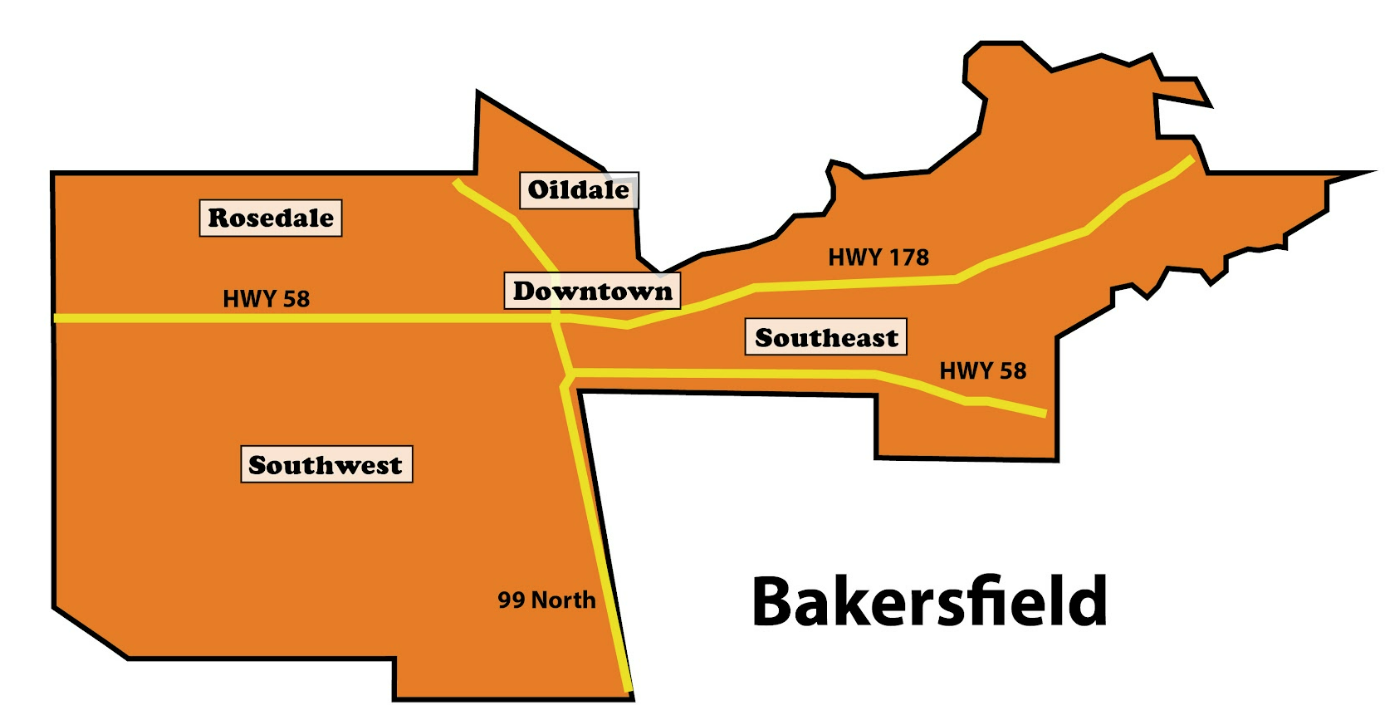 Sources:
1. Data from the Census Bureau ACS 5-year Estimate for subregional zip codes
1
Demografía de la subregión Kern Central
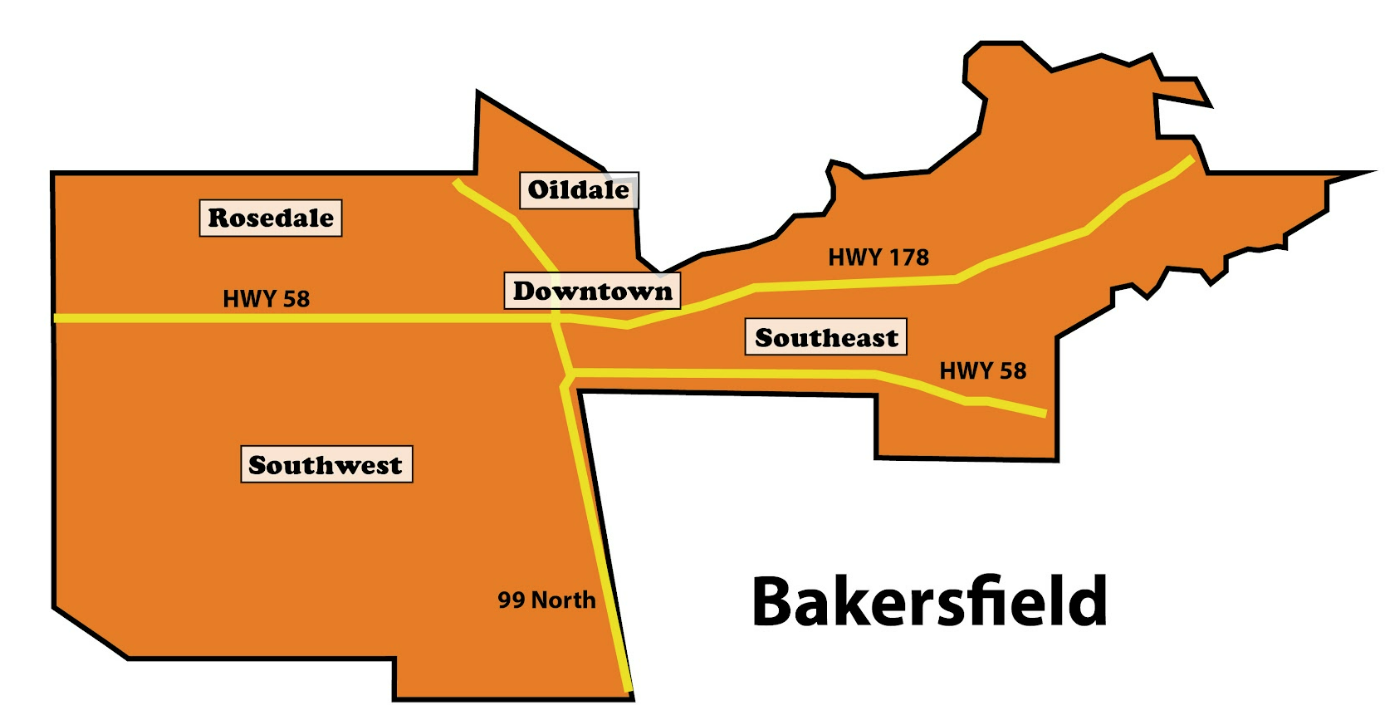 Sources:
1. Data from the Census Bureau ACS 5-year Estimate for subregional zip codes
Kern County Economy
1
Key Job Groups
Office & Administrative Support Occupations: 36,017 people
Farming, Fishing, & Forestry Occupations: 30,911 people
Sales & Related Occupations: 30,359 people
Prominent Employment Sectors
Health Care & Social Assistance: 40,702 people
Agriculture, Forestry, Fishing & Hunting: 40,334 people
Retail Trade: 36,250 people
Unemployment Concerns
Kern's Unemployment Rate: 8.3%
Comparison to National (14.4%) and State (8%) Rates
Unemployment Tied to Education Levels
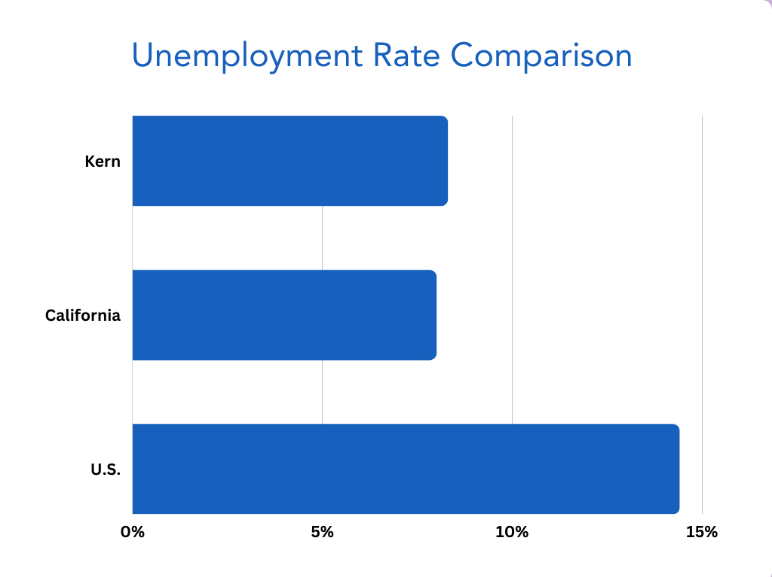 1
2, 3
Sources:
1.Data USA; Kern County; 2020; https://datausa.io/profile/geo/kern-county-ca#economy
2.State of California; Employment Development Department; Monthly Labor Force Data for Counties; July 2023
3.Comprehensive Economic Development Strategy (CEDS); County of Kern, CA; October 31, 2021
 https://www.kerncounty.com/home/showpublisheddocument/7279/637913287179270000.
Economía del Condado de Kern
1
Grupos de Trabajo Clave
Ocupaciones de Oficina y Apoyo Administrativo: 36,017 personasOcupaciones Agrícolas, Pesqueras y Forestales: 30,911 personasVentas y Ocupaciones Relacionadas: 30,359 personas
Sectores de Empleo Destacados
Asistencia Sanitaria y Social: 40,702 personasAgricultura, Silvicultura, Pesca y Caza: 40,334 personasComercio al por Menor: 36,250 personas
Preocupaciones de Desempleo
Tasa de Desempleo de Kern: 8.3%Comparación con las Tasas Nacionales (14.4%) y Estatales (8%)Desempleo Vinculado a los Niveles de Educación
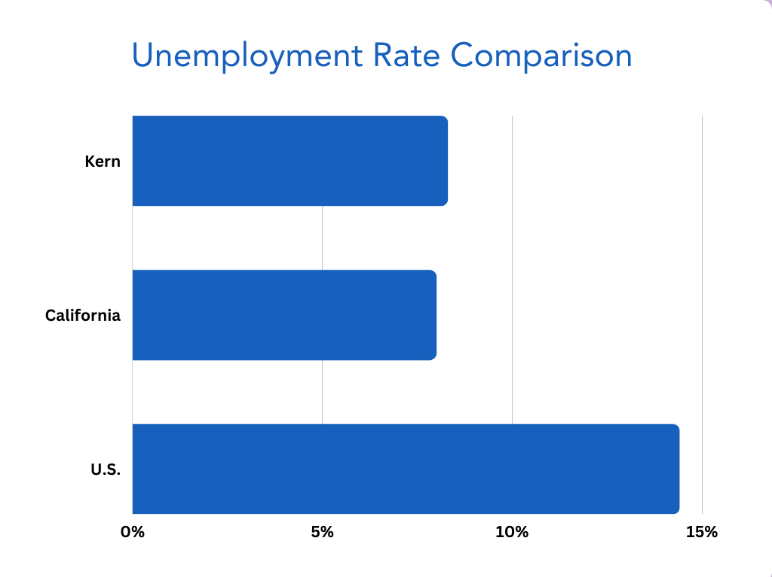 Comparación del Porcentaje de Desempleo
1
2, 3
EE.UU.
Origen:
1.Data USA; Kern County; 2020; https://datausa.io/profile/geo/kern-county-ca#economy
2.State of California; Employment Development Department; Monthly Labor Force Data for Counties; July 2023
3.Comprehensive Economic Development Strategy (CEDS); County of Kern, CA; October 31, 2021 
https://www.kerncounty.com/home/showpublisheddocument/7279/637913287179270000.
Kern County Economy
Economic Inequities
Concentration of Lower-Wage Jobs
Limited Upward Mobility and Opportunities
Economic Well-Being and Cost of Living
Diverse Economic Well-Being across Towns
Cost of Living Varies and Affordability
Towns with Economic Challenges 
SNAP Utilization at a significant rate
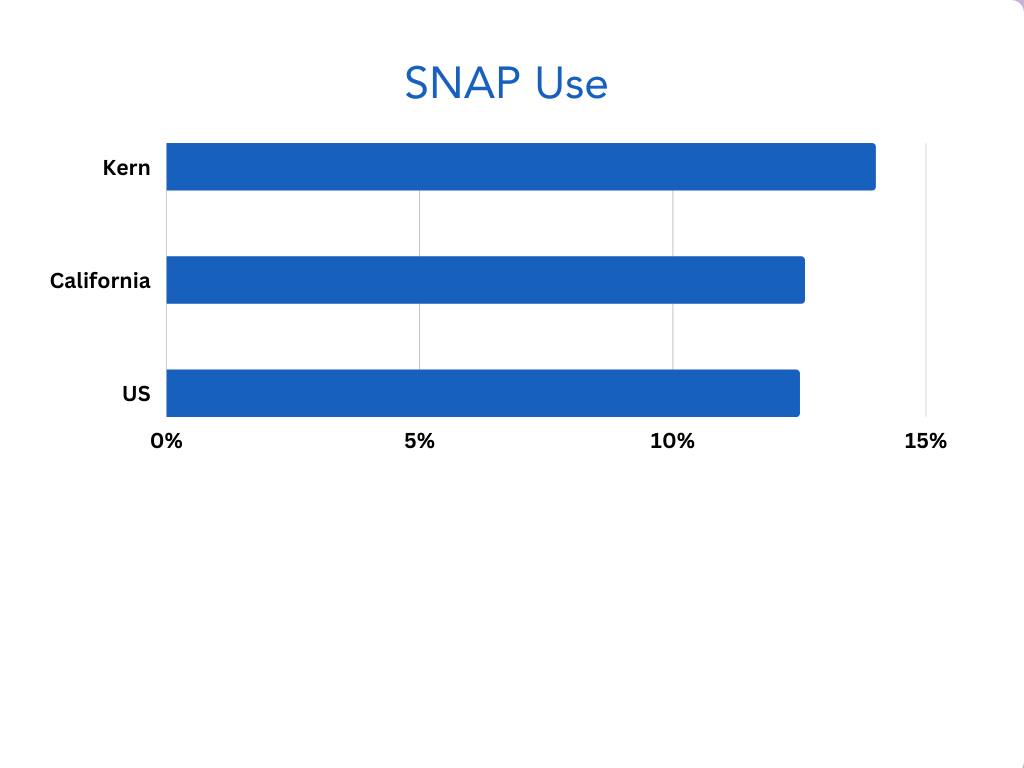 1
2, 3
Sources:
1. U.S. Census Bureau; SNAP Benefits Recipients in Kern County, CA [CBR06029CAA647NCEN];  Retrieved from FRED, Federal Reserve Bank of St. Louis; https://fred.stlouisfed.org/series/CBR06029CAA647NCEN.
2.United Ways of California; "The Real Cost Measure in California 2023;" 2023; https://unitedwaysca.org/realcost/ 
3.California State University Bakersfield; Kern Economic Journal; 2022; 
https://maindata.csub.edu/sites/maindata.csub.edu/files/2022%20Kern%20Economic%20Journal%20Second%20Quarter.pdf
Economía del Condado de Kern
Inequidades Económicas
Concentración de empleos con salarios más bajosMovilidad ascendente y oportunidades limitadas
Bienestar Económico y Costo de Vida
Bienestar Económico Diverso en todas las CiudadesEl Costo de Vida Varía y la AsequibilidadCiudades con Desafíos Económicos Utilización de SNAP a un ritmo significativo
Uso de SNAP
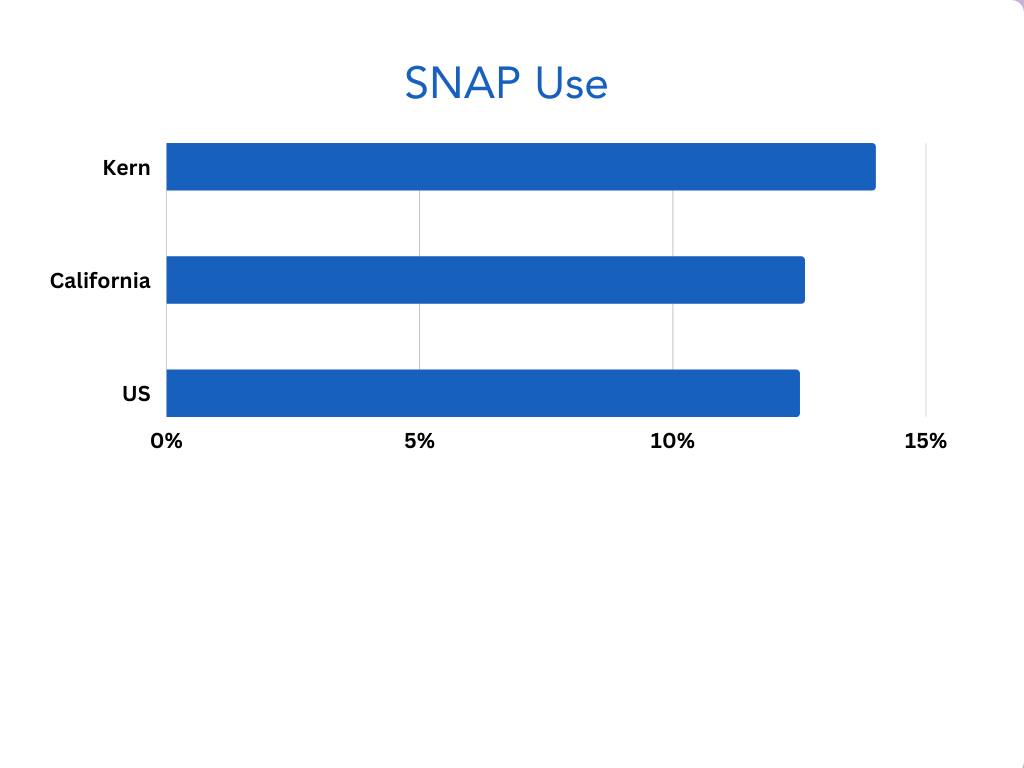 1
2, 3
EE.UU.
Origen:
1. U.S. Census Bureau; SNAP Benefits Recipients in Kern County, CA [CBR06029CAA647NCEN]; Retrieved from FRED, Federal Reserve Bank of St. Louis;
 https://fred.stlouisfed.org/series/CBR06029CAA647NCEN.
2.United Ways of California; "The Real Cost Measure in California 2023;" 2023; https://unitedwaysca.org/realcost/ 
3.California State University Bakersfield; Kern Economic Journal; 2022;
 https://maindata.csub.edu/sites/maindata.csub.edu/files/2022%20Kern%20Economic%20Journal%20Second%20Quarter.pdf
Kern County Climate & Environmental Impact
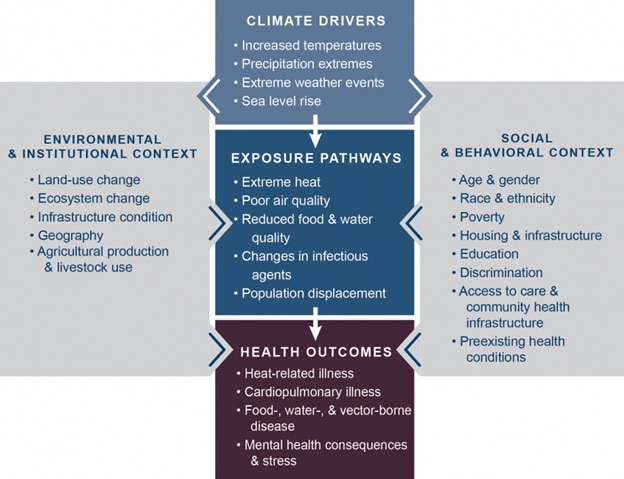 Kern experiences more frequent and intense extreme weather events
Storms, Flash Floods, & Wildfires
 Property damage, infrastructure disruption, and human safety risks
Influencing disease-carrying vectors, like mosquitos
Disease like West Nile and Zika becoming more prevalent
Pollen generation – rise in allergies and respiratory problems
Air Quality concerns
Asthma, allergies, chronic obstructive pulmonary disease (COPD), and other cardiovascular and respiratory diseases
Clima e Impacto Ambiental del Condado de Kern
FACTORES CLIMÁTICOS 
Aumento de las temperaturas 
Precipitación extrema
Fenómenos meteorológicos extremos 
Aumento del nivel del mar
Kern experimenta eventos climáticos extremos más frecuentes e intensos
Tormentas, Inundaciones Repentinas e Incendios Forestales
Daños a la Propiedad, Interrupción de la Infraestructura y Riesgos para la Seguridad Humana
Influir en los Vectores Portadores de Enfermedades, como los Mosquitos
Enfermedades como el del Nilo Occidental y el Zika cada vez más prevalentes
Generación de Polen: Aumento de Alergias y Problemas Respiratorios
Preocupaciones sobre la Calidad del Aire
Asma, alergias, enfermedad pulmonar obstructiva crónica (EPOC) y otras enfermedades cardiovasculares y respiratorias
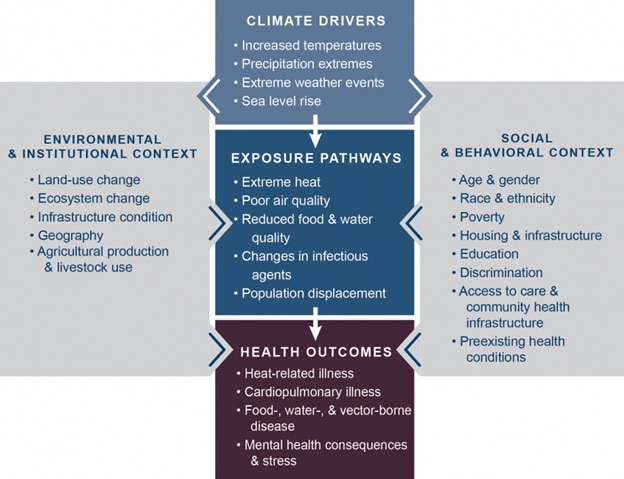 CONTEXTO AMBIENTAL
E INSTITUCIONAL  
Cambio de uso de la tierra 
Los ecosistemas cambian
Estado de la infraestructura 
Geografía 
Producción agrícola y uso ganadero
CONTEXTO SOCIAL Y CONDUCTUAL
Edad y géneroRaza y etniaPobrezaVivienda e infraestructuraEducaciónDiscriminaciónAcceso a la atención e infraestructura de salud comunitariaCondiciones de salud preexistentes
VÍAS DE EXPOSICIÓN
Calor extremo
Mala calidad del aire 
Reducción de la calidad de los alimentos y el agua 
Cambio en los agentes infecciosos 
Desplazamiento de población
RESULTADOS DE SALUD 
Enfermedades relacionadas con el calor 
Enfermedad cardiopulmonar 
Alimentos, agua y enfermedades transmitidas por vectores 
Consecuencias para la salud mental y estrés
Kern County Climate & Environmental Impact
1
Heat-Related Challenges
48,620 outdoor farm workers listed in very same report being at risk of heat-related challenges
62,238 agriculture jobs in Kern County
Heatwaves have impacts on vulnerable populations as well as having an impact on energy demands
Short term impacts
Property damage, unsafe conditions, transportation disruption
Long term impacts
Ag degradation, loss of soil fertility leads to loss of crops 
Contributes population displacement or migration which in turn strains social services and increases pressures on housing resources
2
2
Sources:
1. Employment in the Kern County Oil and Agriculture Sectors, August 2019
 https://www.kerncog.org/wp-content/uploads/2009/10/Oil-and-Agriculture-Report-Final-Nov-2019.pdf
2. Impacts on Climate Change Graphic, 2016, https://www.hhs.gov/climate-change-health-equity-environmental-justice/climate-change-health-equity/index.html?utm_source=news-releases-email&utm_medium=email&utm_campaign=august-21-2023
Clima e Impacto Ambiental del Cond ado de Kern
1
Desafíos Relacionados con el Calor
48,620 trabajadores agrícolas al aire libre enumerados en el mismo informe están en riesgo de desafíos relacionados con el calor
62,238 empleos agrícolas en el condado de Kern
Las olas de calor tienen impactos en las poblaciones vulnerables, además de tener un impacto en las demandas de energía
Impactos a corto plazo
Daños a la propiedad, condiciones inseguras, interrupción del transporte
Impactos a largo plazo
La degradación agrícola, la pérdida de fertilidad del suelo conduce a la pérdida de cultivos 
Contribuye al desplazamiento de la población o la migración, lo que a su vez ejerce presión sobre los servicios sociales y aumenta las presiones sobre los recursos de vivienda
2
2
Origen:
1. Employment in the Kern County Oil and Agriculture Sectors, August 2019, https://www.kerncog.org/wp-content/uploads/2009/10/Oil-and-Agriculture-Report-Final-Nov-2019.pdf
2. Impacts on Climate Change Graphic, 2016, https://www.hhs.gov/climate-change-health-equity-environmental-justice/climate-change-health-equity/index.html?utm_source=news-releases-email&utm_medium=email&utm_campaign=august-21-2023
Kern County Public Health Analysis
2
Climate Change Impact
Higher Temperatures, Shifting Weather Patterns
Heat-Related Illnesses, Respiratory & Cardiovascular Problems
Vector-Borne Diseases, Allergies, Respiratory Issues
Air Pollution and Health Effects
Asthma, Allergies, COPD, Cardiovascular Diseases
Bakersfield: Worst Air Quality in the U.S.
Wildfires, Vehicular Exhaust, Agriculture Burning
Access to Healthcare
Limited Community Health Centers, No Hospitals
Patient-to-Primary Care Provider Ratios
Lack of Dentists and Mental Health Providers
Racial and Cultural Disparities
Lack of Diversity in Healthcare Providers
Communication and Language Barriers
1
2
3
3
Sources:
1. US Census, Poverty Status in the Past 12 Months, Table S1701, 2021, 5-Year Estimates
2. Kern Department of Public Health Services, June 30, 2023, https://www.bakersfield.com/news/2-years-later-kern-releases-updated-covid-19-death-data/article_823d2158-42da-11ee-84da-7bf9da5cb61f.html
3. California Department of Public Health, Violence and Social Determinantes of Health, Report: Prevención Violence in California, Volumen 1: The Role of Public Health (PDF), 2017,https://www.cdph.ca.gov/Programs/CCDPHP/DCDIC/SACB/CDPH%20Document%20Library/Violence%20Prevention%20Initiative/VPI%20Volume%201%20Version%201%2024%2019%20ADA.pdf
Análisis de la Salad Pública del Cond ado de Kern
2
Impacto del Cambio Climático
Temperaturas más altas, patrones climáticos cambiantesEnfermedades relacionadas con el calor, problemas respiratorios y cardiovascularesEnfermedades transmitidas por vectores, alergias, problemas respiratorios
Contaminación del Aire y Efectos en la Salad
Asma, Alergias, EPOC, Enfermedades cardiovascularesBakersfield: La peor calidad del aire en los EE.UU.Incendios forestales, Escape vehicular, Incendios agrícolas
Acceso a la Asistencia Sanitaria
Centros de salud comunitarios limitados, sin hospitalesProporción de pacientes a proveedores de atención primariaFalta de dentistas y proveedores de salud mental
Disparidades Raciales y Culturales
Falta de diversidad en los proveedores de atención médicaBarreras de comunicación y lenguaje
1
2
3
3
Origen:
1. US Census, Poverty Status in the Past 12 Months, Table S1701, 2021, 5-Year Estimates
2. Kern Department of Public Health Services, June 30, 2023,
 https://www.bakersfield.com/news/2-years-later-kern-releases-updated-covid-19-death-data/article_823d2158-42da-11ee-84da-7bf9da5cb61f.html
3. California Department of Public Health, Violence and Social Determinantes of Health, Report: Prevención Violence in California, Volumen 1: The Role of Public Health (PDF), 2017, https://www.cdph.ca.gov/Programs/CCDPHP/DCDIC/SACB/CDPH%20Document%20Library/Violence%20Prevention%20Initiative/VPI%20Volume%201%20Version%201%2024%2019%20ADA.pdf
Kern County Public Health Analysis
Chronic Illnesses
Leading Causes of Death: Cancer, Heart Disease, Diabetes, COPD
Risk Factors: Obesity, Smoking, Environmental Factors
Obesity and Smoking Link to Heart Disease and Diabetes
Food Insecurity
Poverty, Educational Inequalities
Racial Disparities in Food Insecurity
Rising Grocery Costs, Increased Food Bank Usage
Violence and Mental Health
Homicide, Suicide, Motor Vehicle Crash Rates
Limited Social, Economic Opportunities
Farmworker Health Challenges
Barrier to Access: Insurance, Citizenship, Language, Transportation
Análisis de la Salad Pública del Cond ado de Kern
Enfermedades Crónicas
Principales Causas de Muerte: Cáncer, Enfermedades Cardíacas, Diabetes, EPOCFactores de Riesgo: Obesidad, Tabaquismo, Factores AmbientalesLa Obesidad y el Tabaquismo se Relacionan con la Enfermedad Cardíaca y la Diabetes
Inseguridad Alimenticia
Pobreza, Desigualdades EducativasDisparidades Raciales en la Inseguridad  AlimenticiaAumento de los Costos de los Comestibles, Aumento del Uso del Banco de Alimentos
Violencia y Salad Mental
Tasas de Homicidio, Suicidio y Accidentes AutomovilísticosOportunidades Sociales y Económicas LimitadasDesafíos de Salad de los Trabajadores AgrícolasBarrera de Acceso: Seguro, Ciudadanía, Idioma, Transporte